Workshop : l’IA dans la BU innovation
CLAUDE LE BERRE
Le sujet
Le sujet
Explorer collectivement les pistes d’exploitation de l’Intelligence Artificielle pour l’amélioration de nos produits ou la création de nouveaux produits
Le sujet
Explorer collectivement les pistes d’exploitation de l’Intelligence Artificielle pour l’amélioration de nos produits ou la création de nouveaux produits
Le sujet
Explorer collectivement les pistes d’exploitation de l’Intelligence Artificielle pour l’amélioration de nos produits ou la création de nouveaux produits
Le sujet
Explorer collectivement les pistes d’exploitation de l’Intelligence Artificielle pour l’amélioration de nos produits ou la création de nouveaux produits

On abordera la notion d’IA au sens très large : apprentissage par la machine, découverte par recommandation, simulation d’interaction humaine, enregistrement des comportements/habitudes, etc :
TOUT CE QUI PEUT VEHICULER L’IMPRESSION D’INTELLIGENCE HUMAINE
Le sujet
Explorer collectivement les pistes d’exploitation de l’Intelligence Artificielle pour l’amélioration de nos produits ou la création de nouveaux produits
Le sujet
Explorer collectivement les pistes d’exploitation de l’Intelligence Artificielle pour l’amélioration de nos produits ou la création de nouveaux produits

Nous repartirons de nos produits ou métiers ciblés et réfléchirons à la manière de les augmenter « par magie »
Difficulté de l’exercice
Les applications possibles de l’IA :
Très variés
Inconnues
Nos produits :
Nombreux et variés
Nous ne les connaissons pas tous individuellement
Les protagonistes
Le facilitateur  L’expérimentateur
Claude Le Berre : UX designer (moovapps)
Mon intention : Améliorer les UX / Expérimenter des méthodes d’idéation / Evangéliser sur l’IA
Comment : faire prendre conscience de l’apport de l’IA dans l’UX
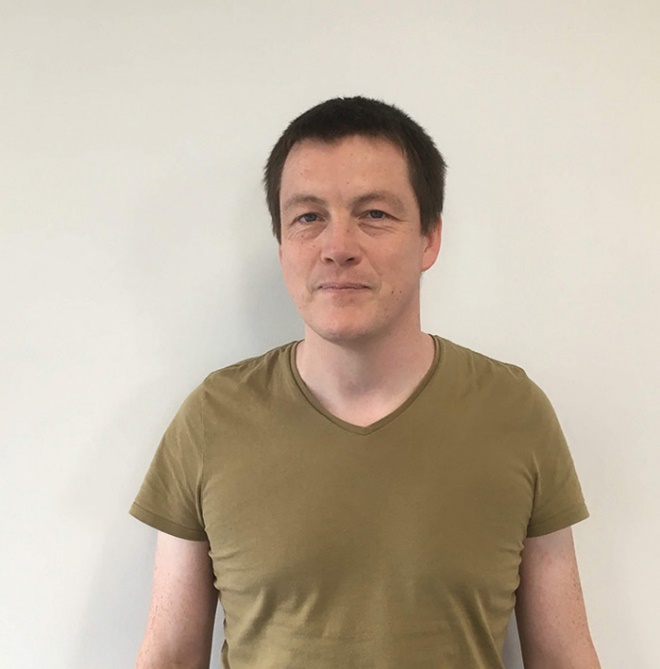 Les participants
Qui êtes vous ?
Sur quel(s) produit(s) travaillez-vous ?
Quelles sont vos attentes sur cet atelier ?
Quelles sont vos pré-supposés : « Quand vous pensez Intelligence Artificielle ou Machine Learning, qu’est ce qui vous vient à l’esprit immédiatement
La méthode
La méthode
Les techniques de brainstorming :
Brainwriting
User Story mapping

Rêver (ne pas s’arrêter au techniquement possible connu ou probable)
Produire un maximum d’idées sans se censurer
La méthode Brainwriting
Des groupes de 6 participants :
Qui saisissent des idées sur un papier durant un laps de temps donné
Puis transmettent le papier (les idées) à leurs voisins qui reprennent les idées ou en saisissent de nouvelles
La rotation se poursuit 5 fois
Brainwriting 6 – 3 – 5
6 participants / 3 idées / 5 minutes
Génèrent 108 idées en 30 minutes
Statement
Proposez des idées d’usage de l’IA pour augmenter le service rendu par nos produits dans les domaines INDUSTRIE, RETAIL, ASSURANCE, EXPERT-COMPTABLE.
Créer des news FAQ en fonction de périodicité de demandes internes
Proposer des fichiers à des utilisateurs workplace en fonction de recherches précédentes et de recherches de personnes tierses
Proposer des achats de pièces détachées en fonction de statistiques de commandes globales
Extraire et catégoriser les champs sémantiques des idées proposées sur Factory
Mise en place
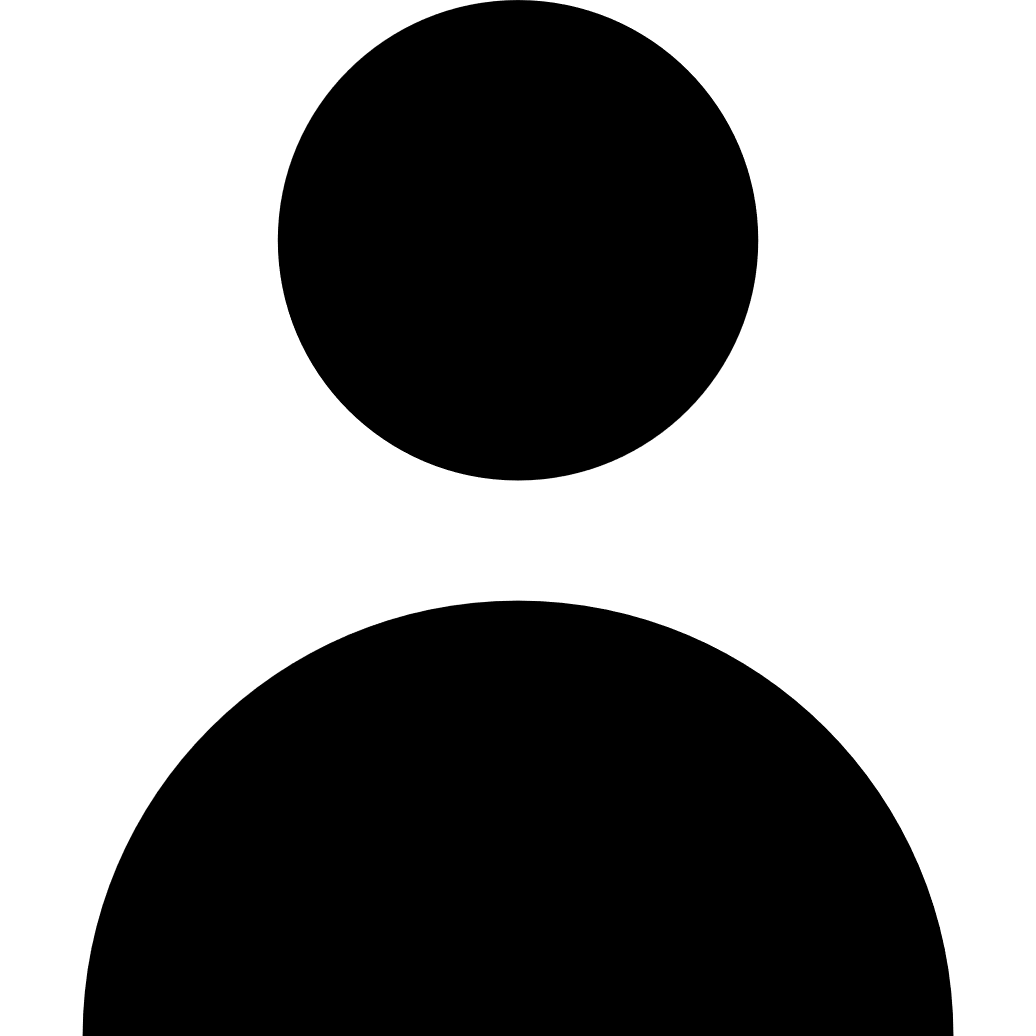 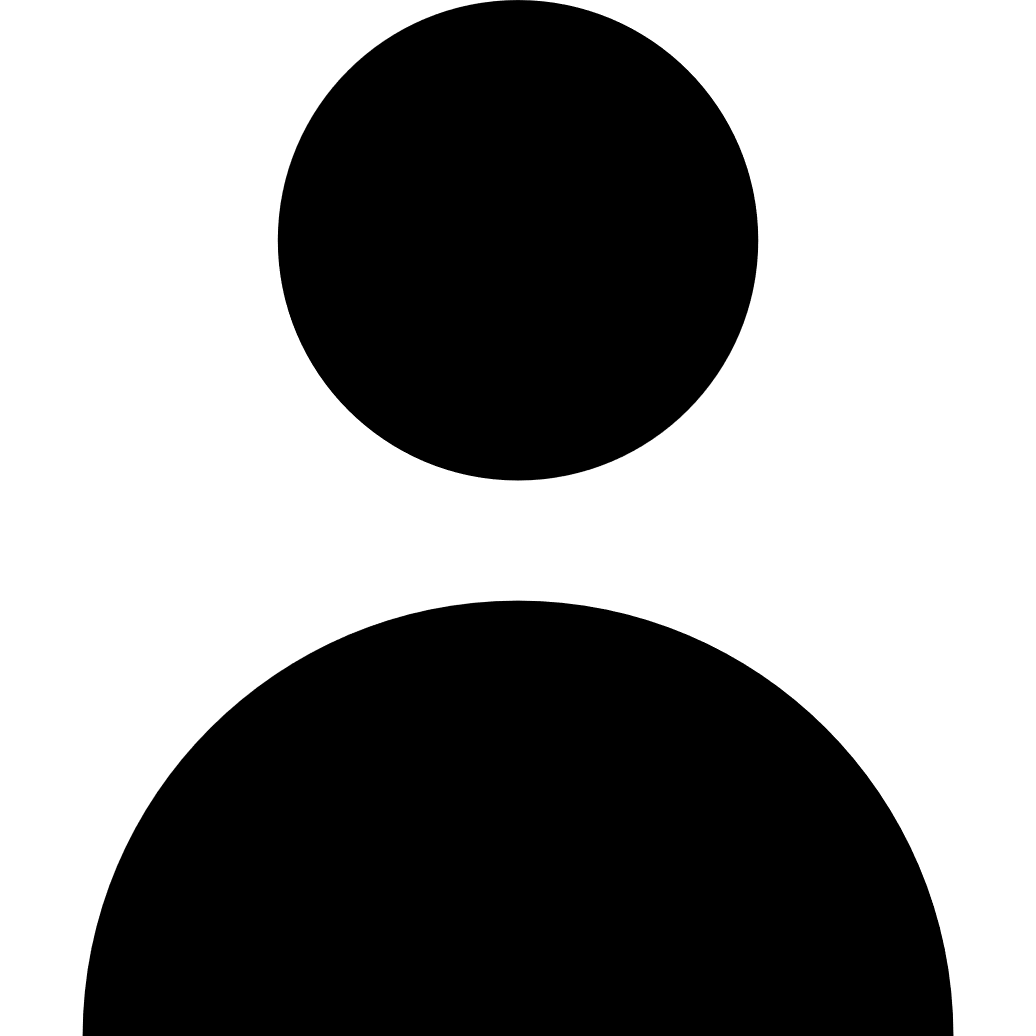 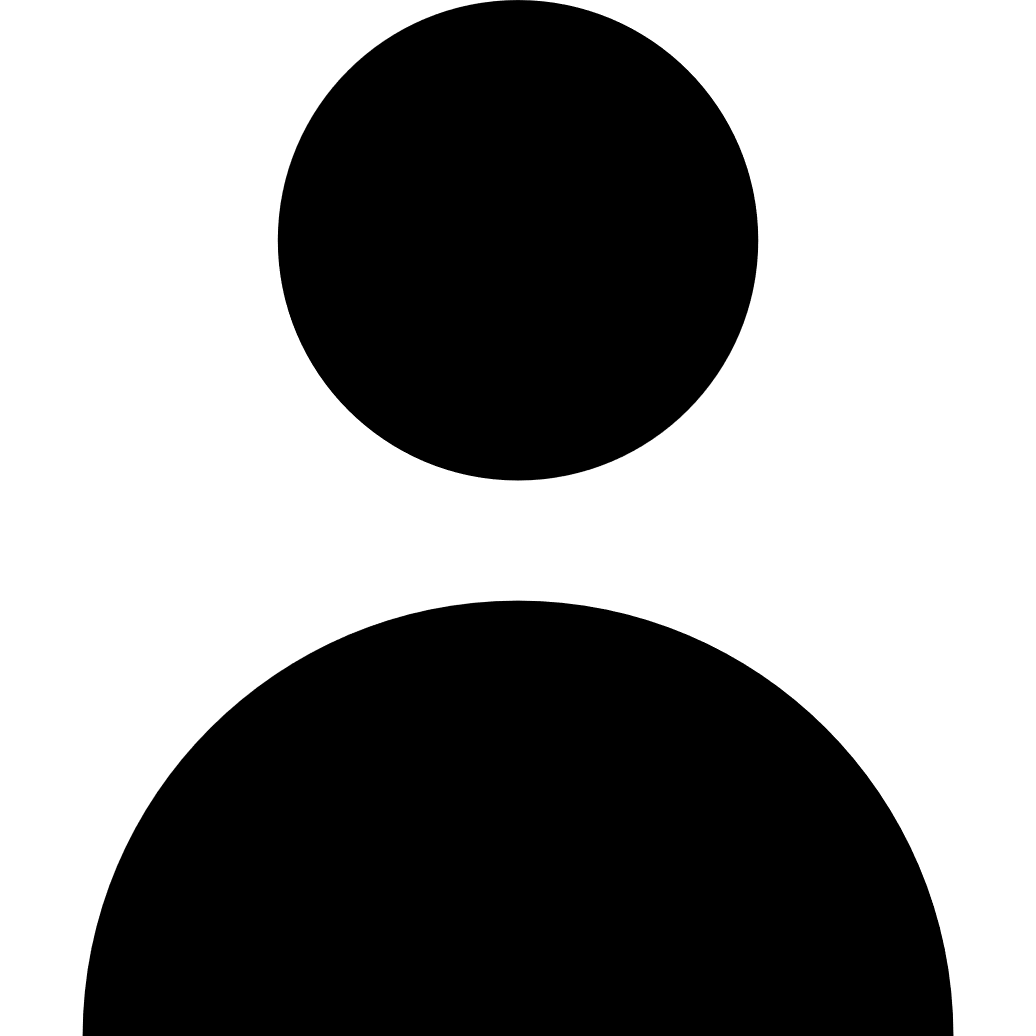 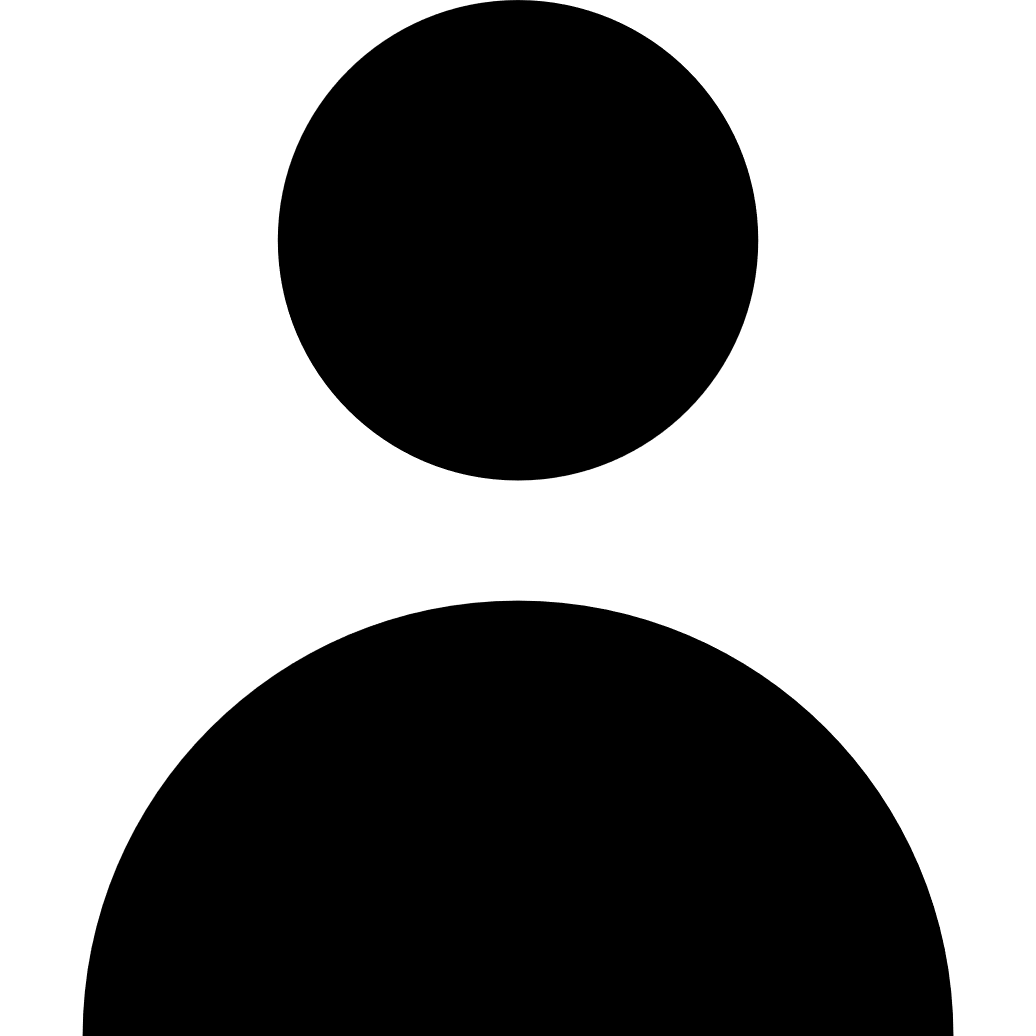 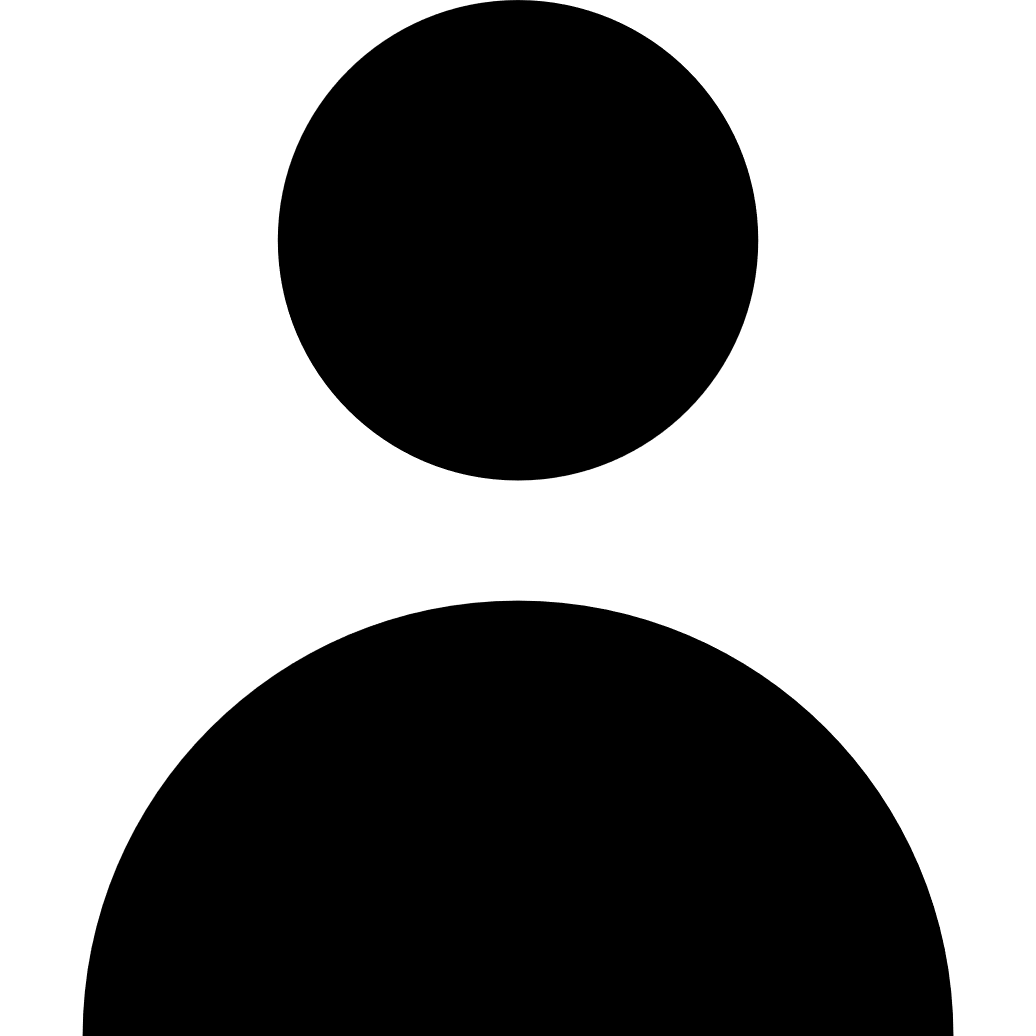 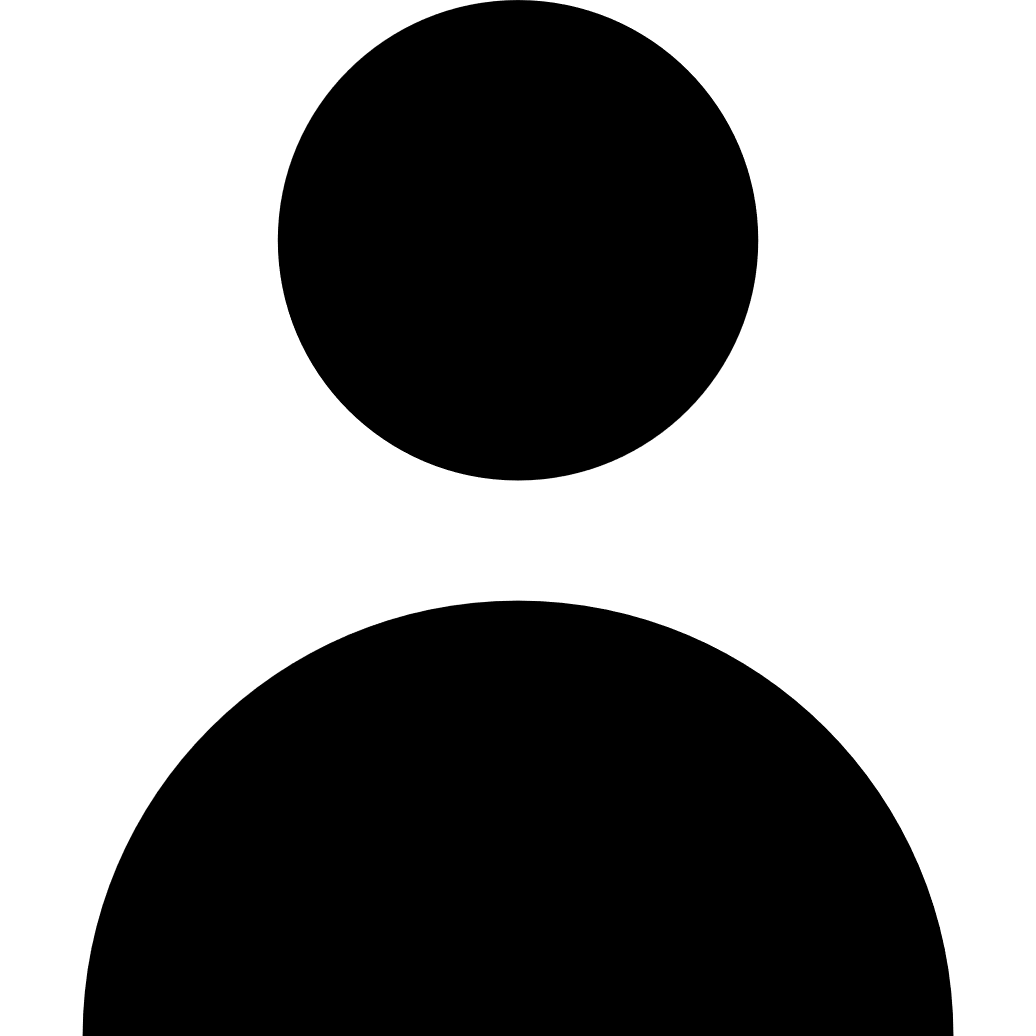 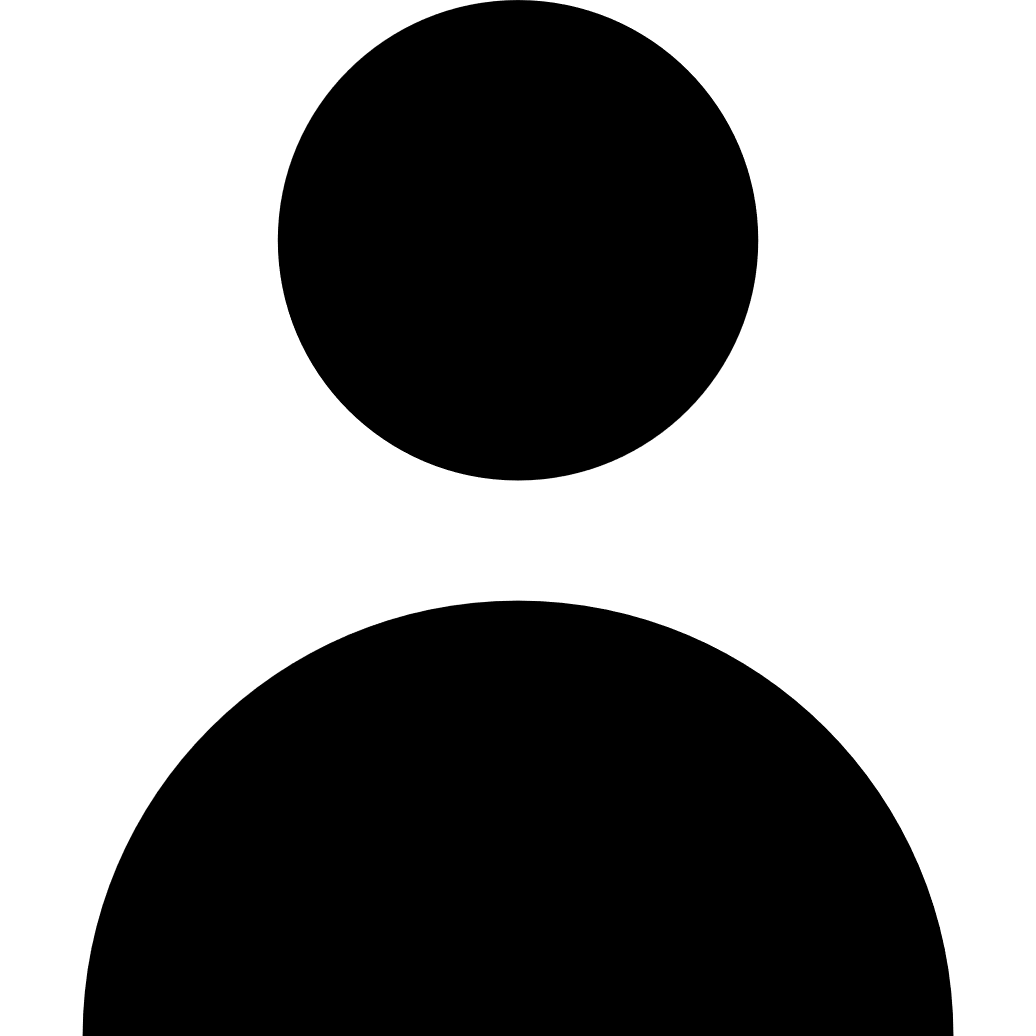 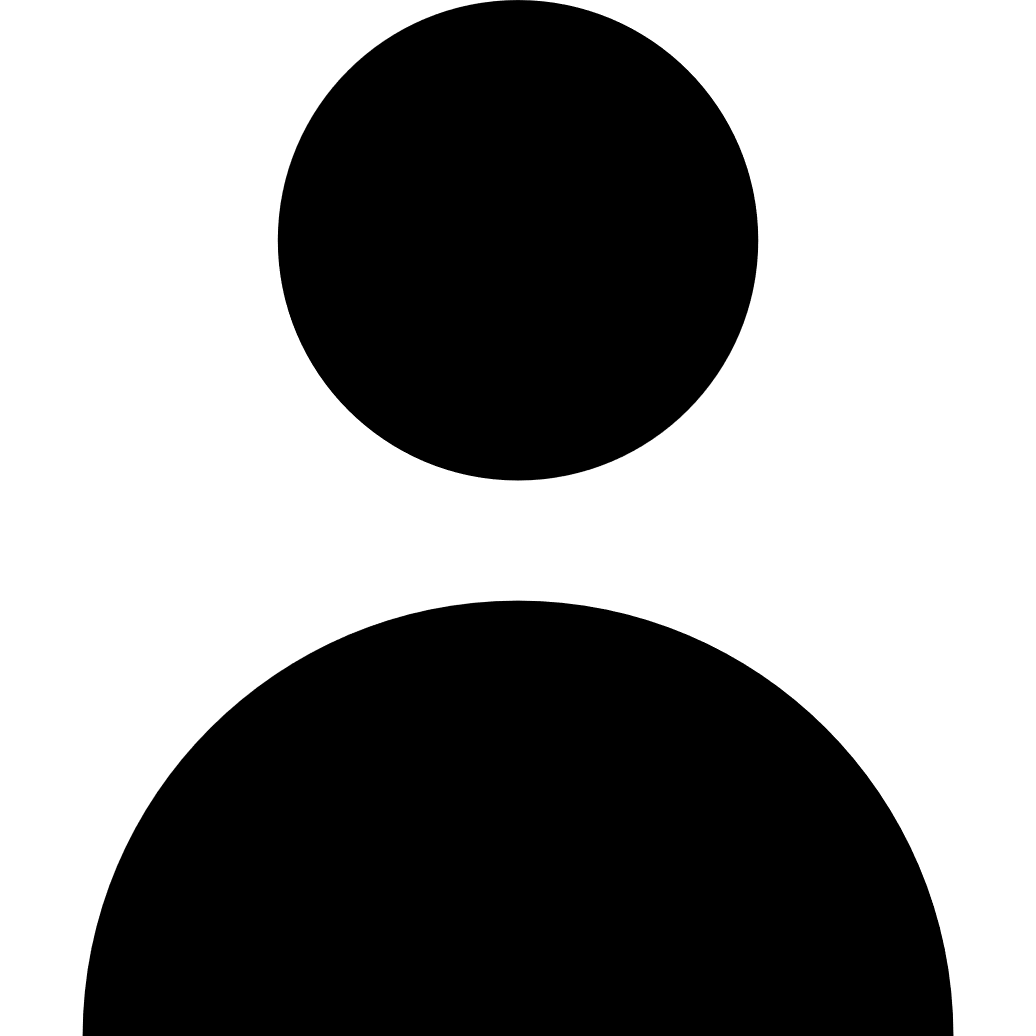 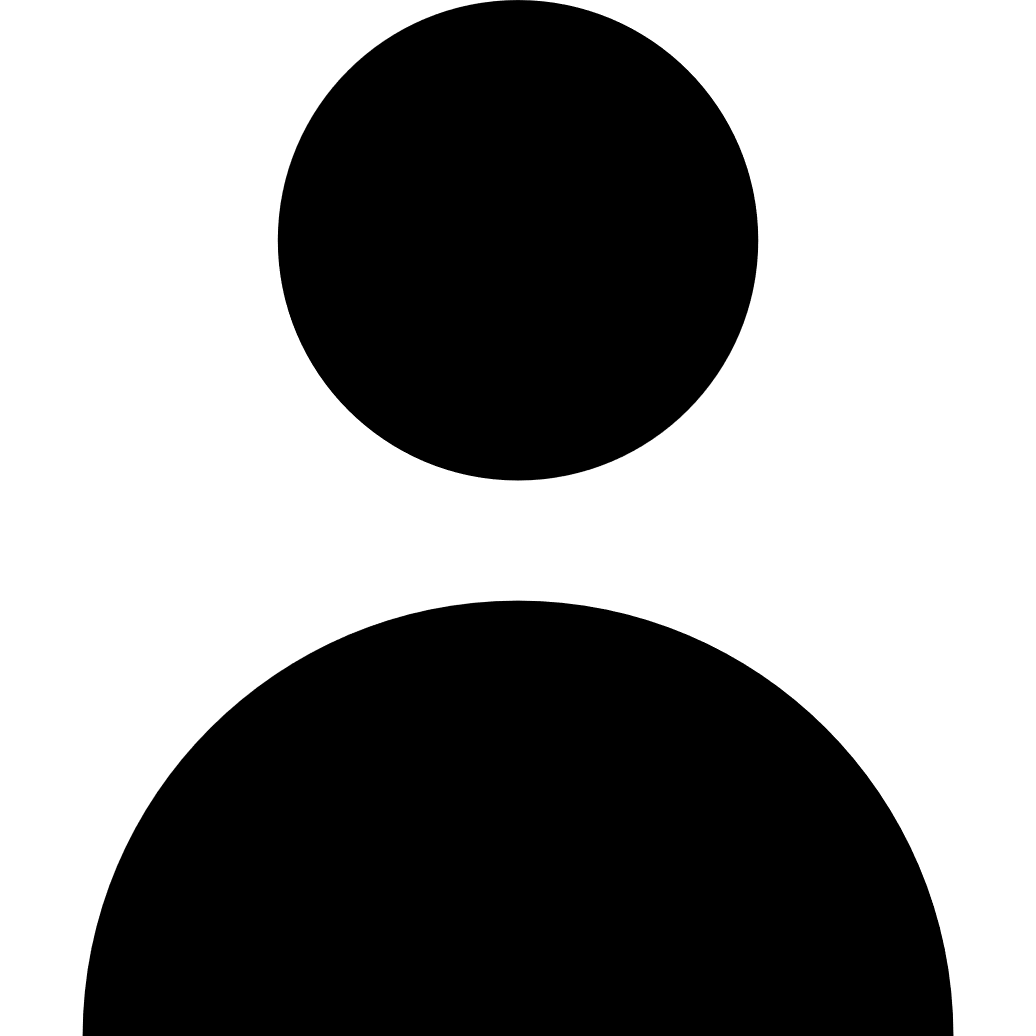 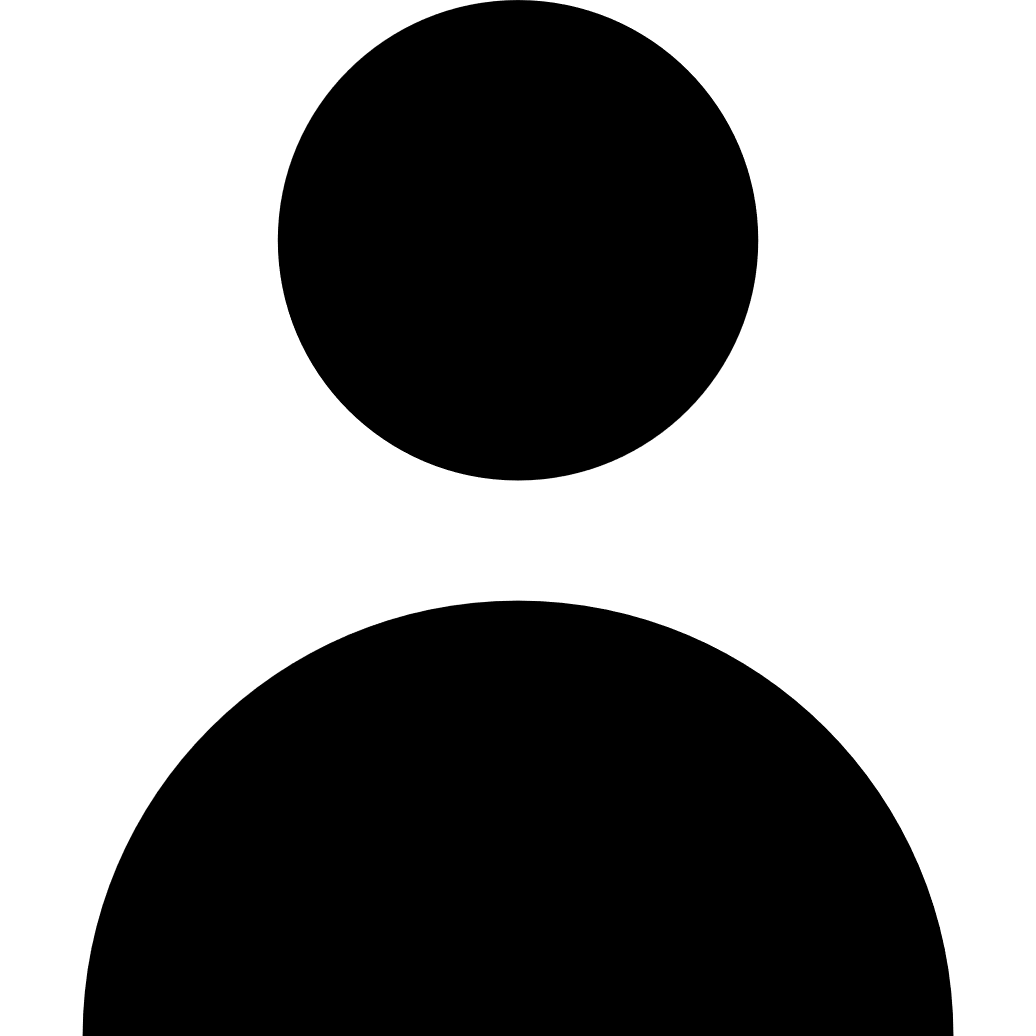 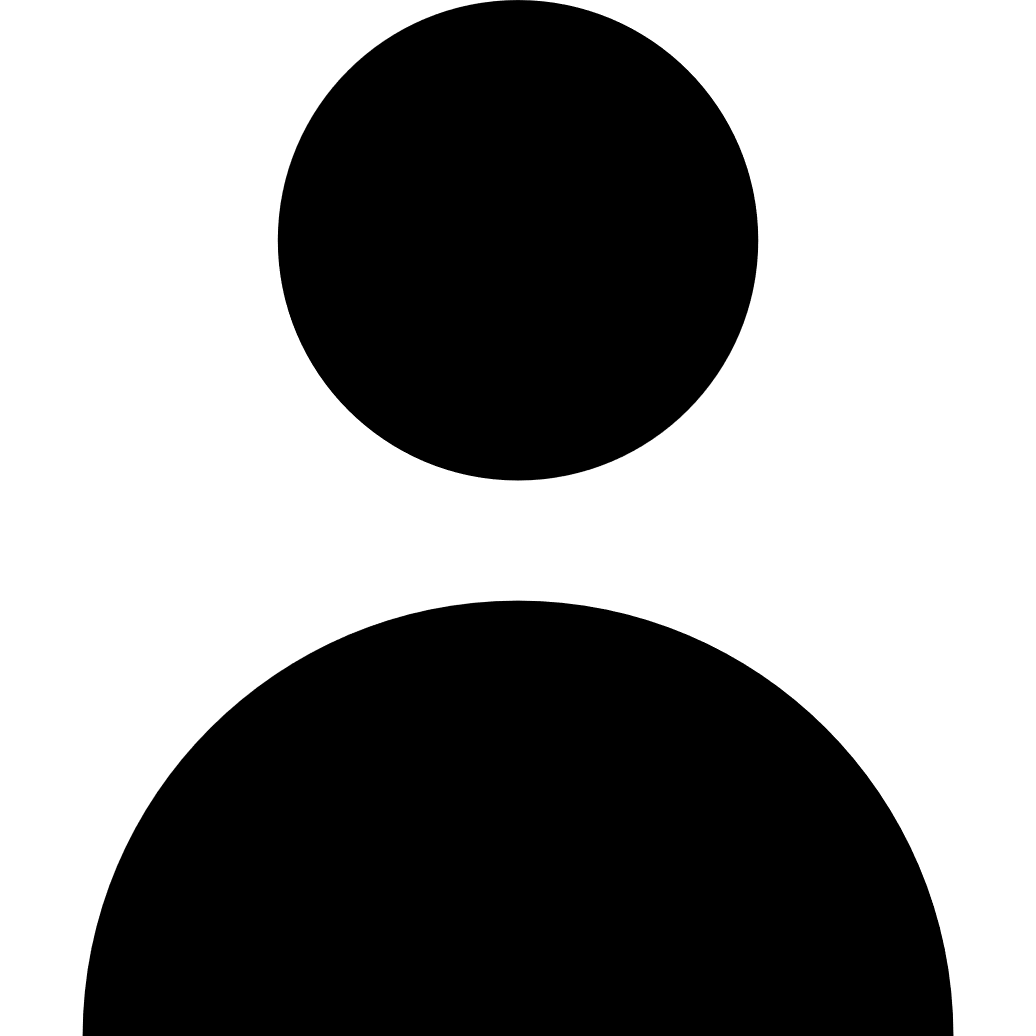 Worksheet
Personne A  écrit une idée ici…
… une autre idée ici
… et une autre ici
… ou une idée construite à partir d’une précédente
Personne B  écrit une idée ici, peut-être une nouvelle idée
… ou une combinaison des deux idées
Fonctionnement
Transmission :
À ma gauche
Délai :
5 minutes
Outils :
Crayon bic
Post-it
Idée
Go Brain
https://www.online-stopwatch.com/countdown-clock/full-screen/
On présente les idées
On arrange les idées
Noter les idées
On va voter pour les idées, sur plusieurs bases :
L’idée la plus Wouah
L’idée qui semblerait la plus facile à prototyper
L’idée qui apporterait le plus de valeur au client
Feedback
Qu’est ce qui ressort de cet atelier ?
Qu’est ce qui ressort de cette méthode ?
Est-ce qu’on a avancé ?
The End
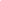 Participants :
André THIBEAULT (Moovapps TechCenter, Moovapps Document, Moovapps Community,  Moovapps Manufacturing Document)
Christophe ROUCHON (Audros)
Corentin LONJARRET (myCADservices)
Guillaume LECUYER (All)
Jacques DUPLESSIS (moovapps Process, moovapps Factory)
Karim MAMI (moovapps document)
Mourad SADIQ (moovapps commerce, moovapps smartpart)
Nicolas RABLAT (numvision, moovapps drive)
Omar AADLANI (numvision, moovapps drive)
Quentin DELHOMME (moovapps team)
Rémi LICHIERE (moovapps cloud manager)
Willy TOSCER (moovapps Process, moovapps Factory)